Potpuno mehanizovani postupci i robotika
Ciljevi automatizacije su:

pojednostavljenje procesa zavarivanja
povećanje brzine zavarivanja
eliminacija uticaja obučenosti radnika
povećanje kvaliteta zavarivanja!!!
Uređaji:

Prevrtači/Pozicioneri
Okretaljke
Manipulatori
Specjalizovani uređaji za zavarivanje
Roboti
Prevrtači/Pozicioneri
Postavljanje konstrukcije u položaj pogodan za zavarivanje:
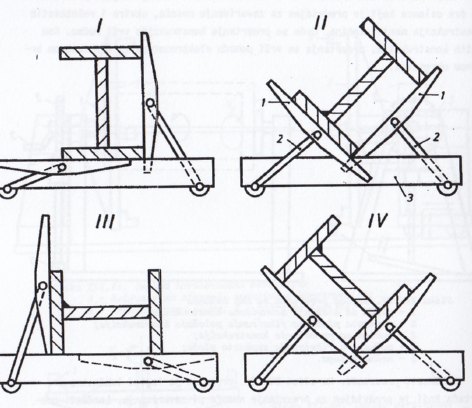 Okretaljke
Okretanje konstrukcije brzinom zavarivanja:
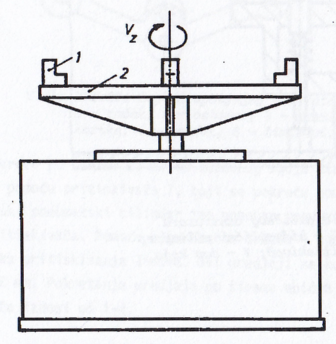 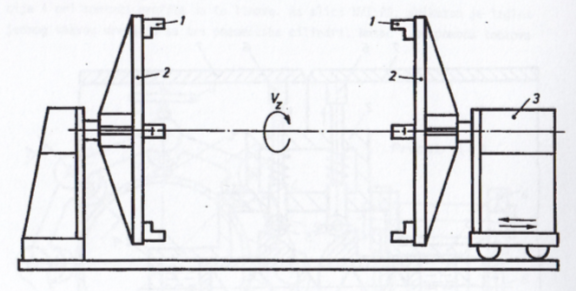 Horizontalne			  Vertikalne
Manipulatori
Obezbeđuju postavljanje u položaj pogodan za zavarivanje i okretanje brzinom zavarivanja:
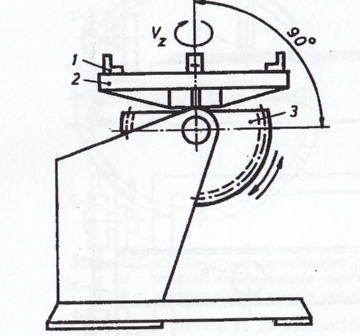 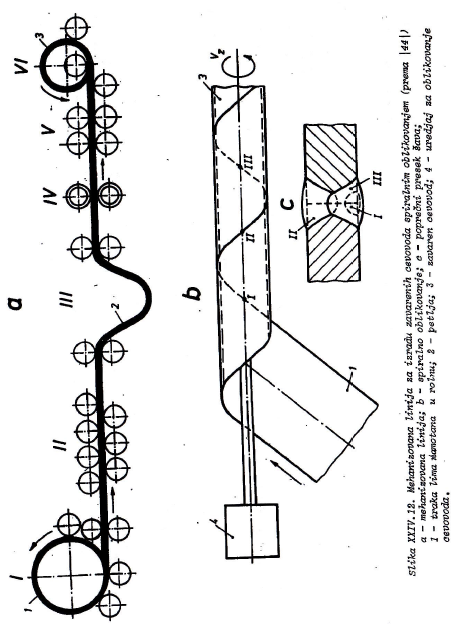 Specijalizovani uređaji za zavarivanje
Uređaji za izradu cevovoda većeg prečnika (MAG):


Orbitalno zavarivanje  cevi (TIG):
Zavarivanje u uskom 
   žljebu masivnih delova (MAG):
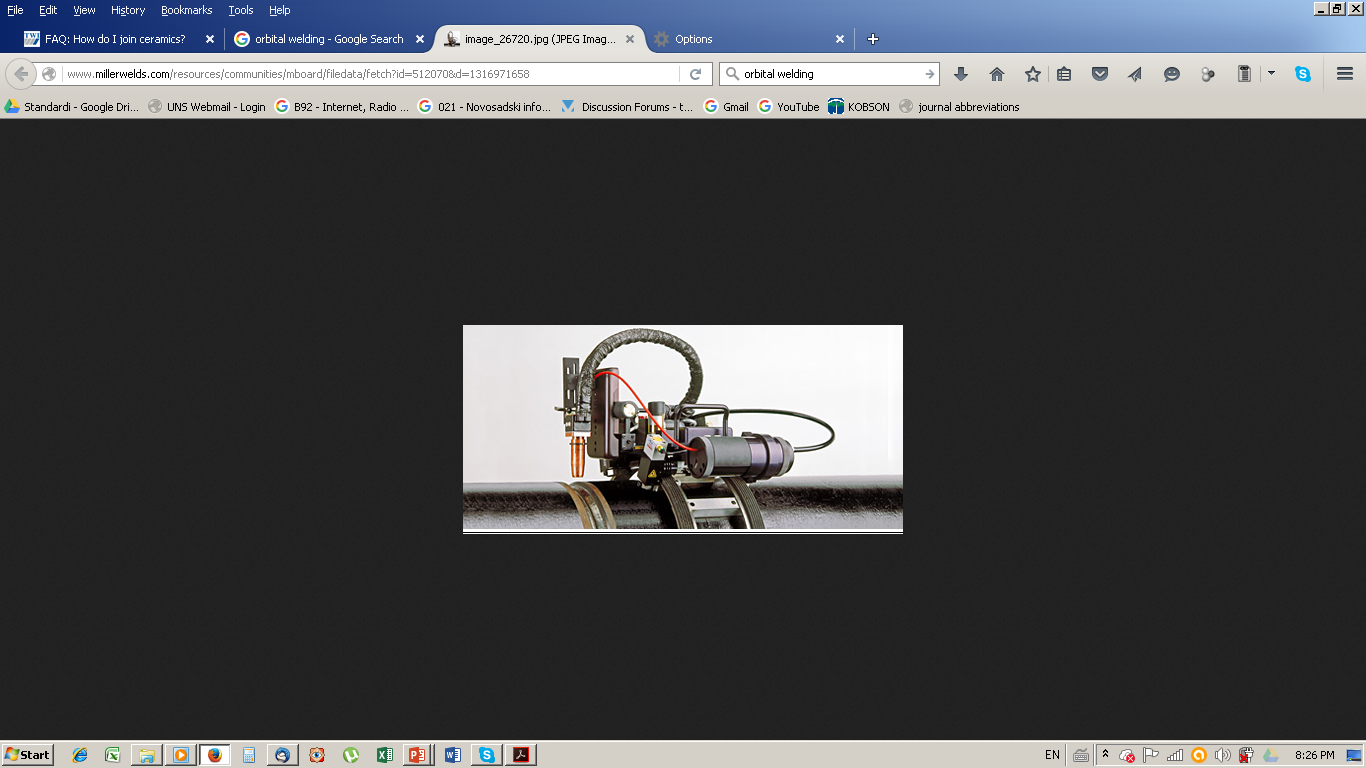 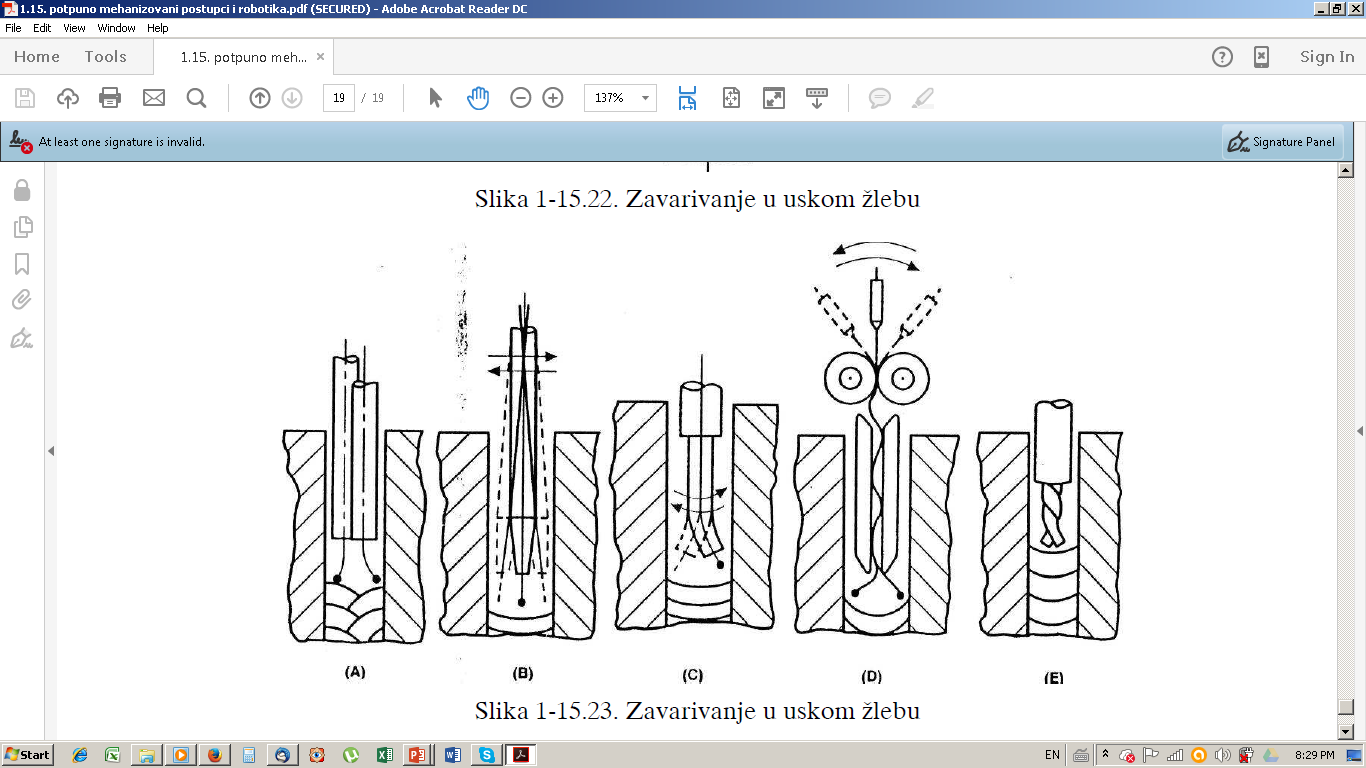 Roboti
Uređaji za zavarivanje (najčešće MIG, MAG, elektrootporno) koji mogu da se programiraju i eventualno mogu imati upravljanje senzorima.
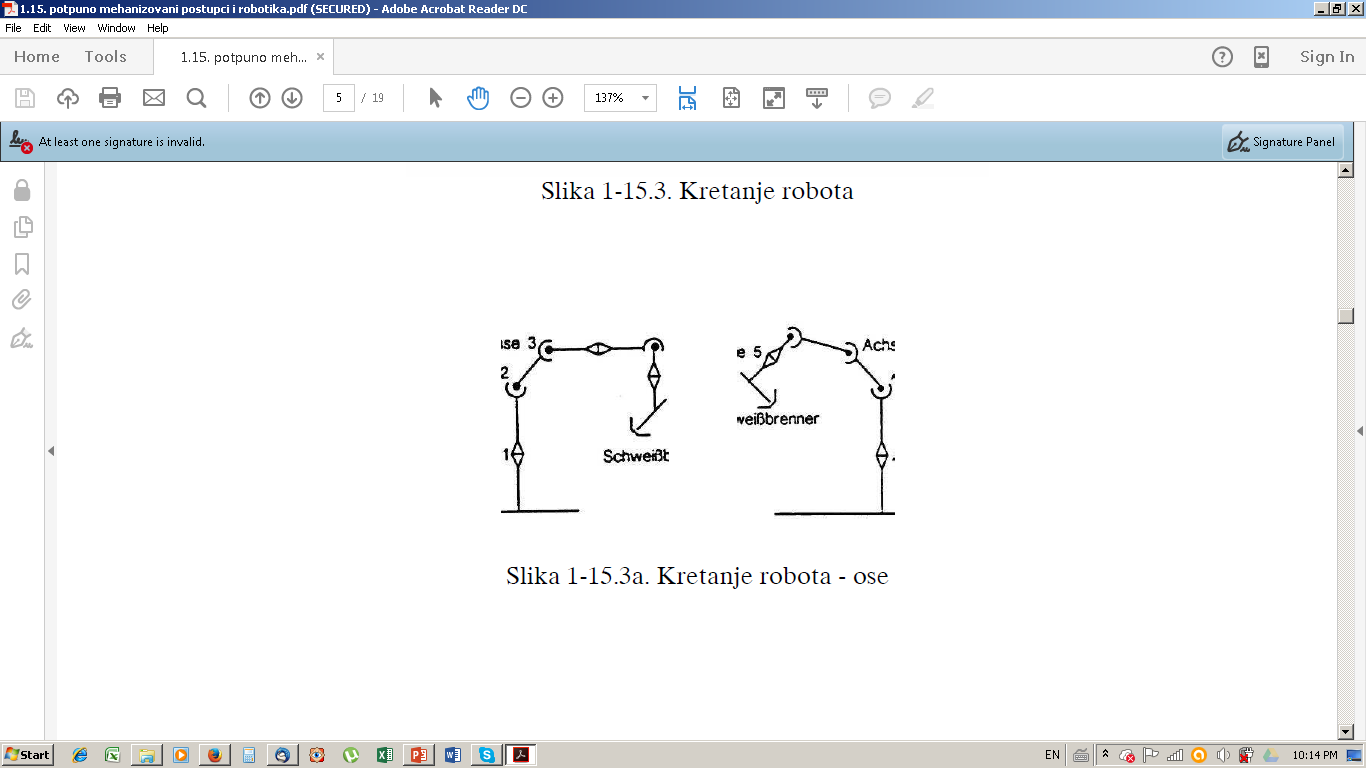 Laserski senzori za određivanje položaja:



Fleksibilni proizvodni sistem – povezivanje više robota u jedan sistem:
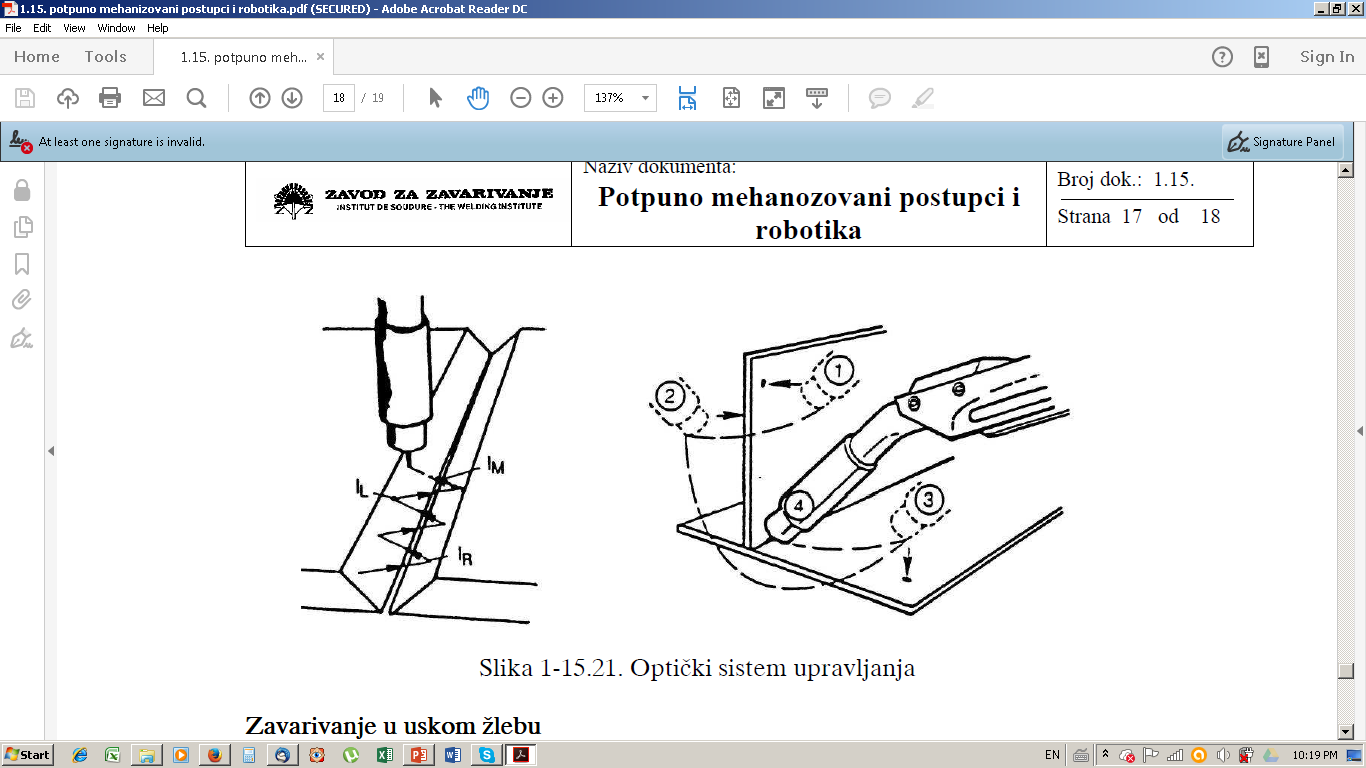 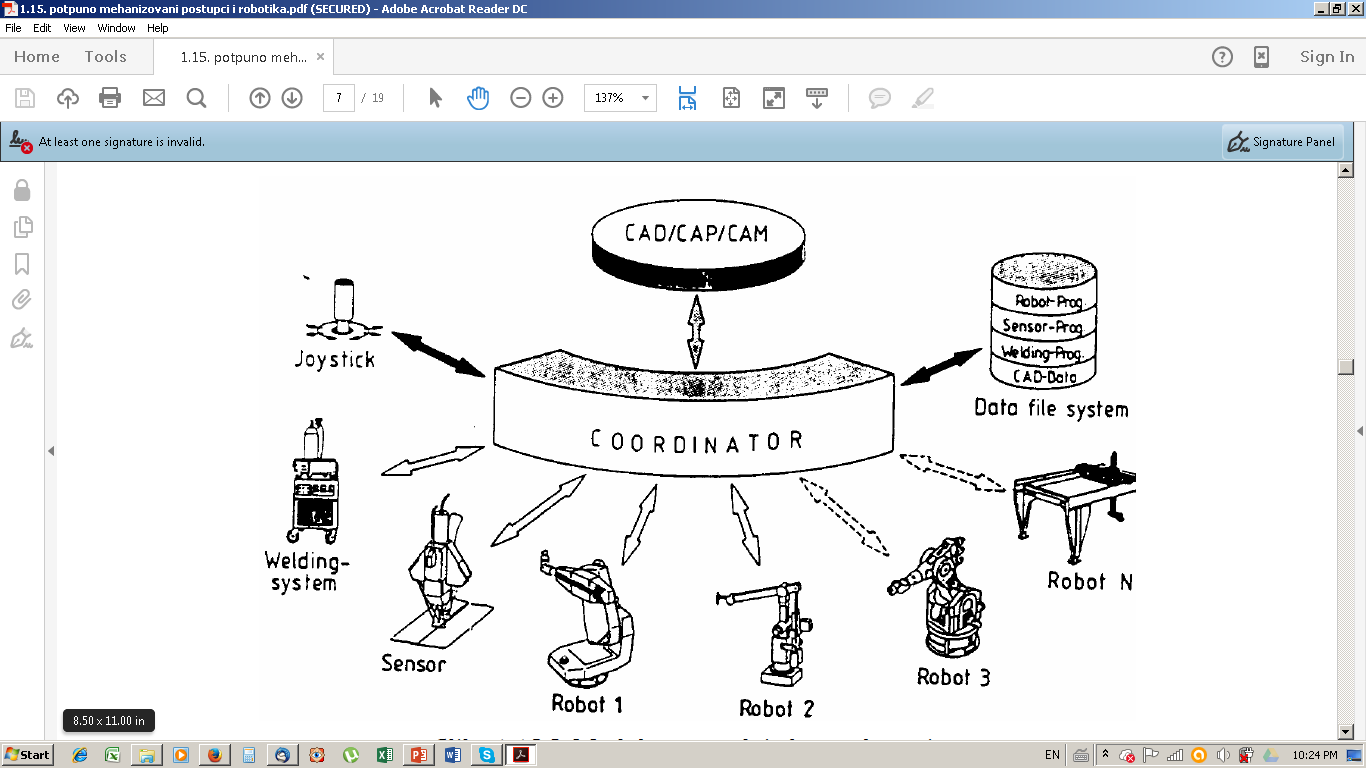 Hvala na pažnji!